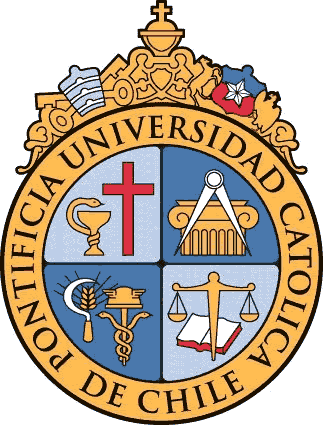 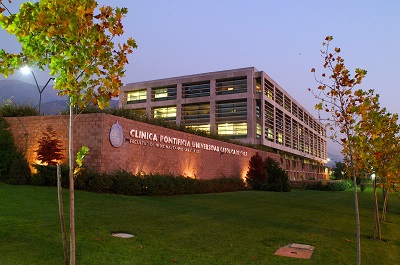 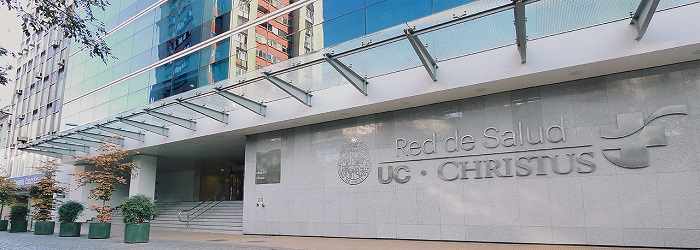 Intraocular cytology
Dr. Pablo Zoroquiain PhD
Ocular pathologist and cytopathologist
Associate Professor,
Pontificia Universidad  Católica de Chile.
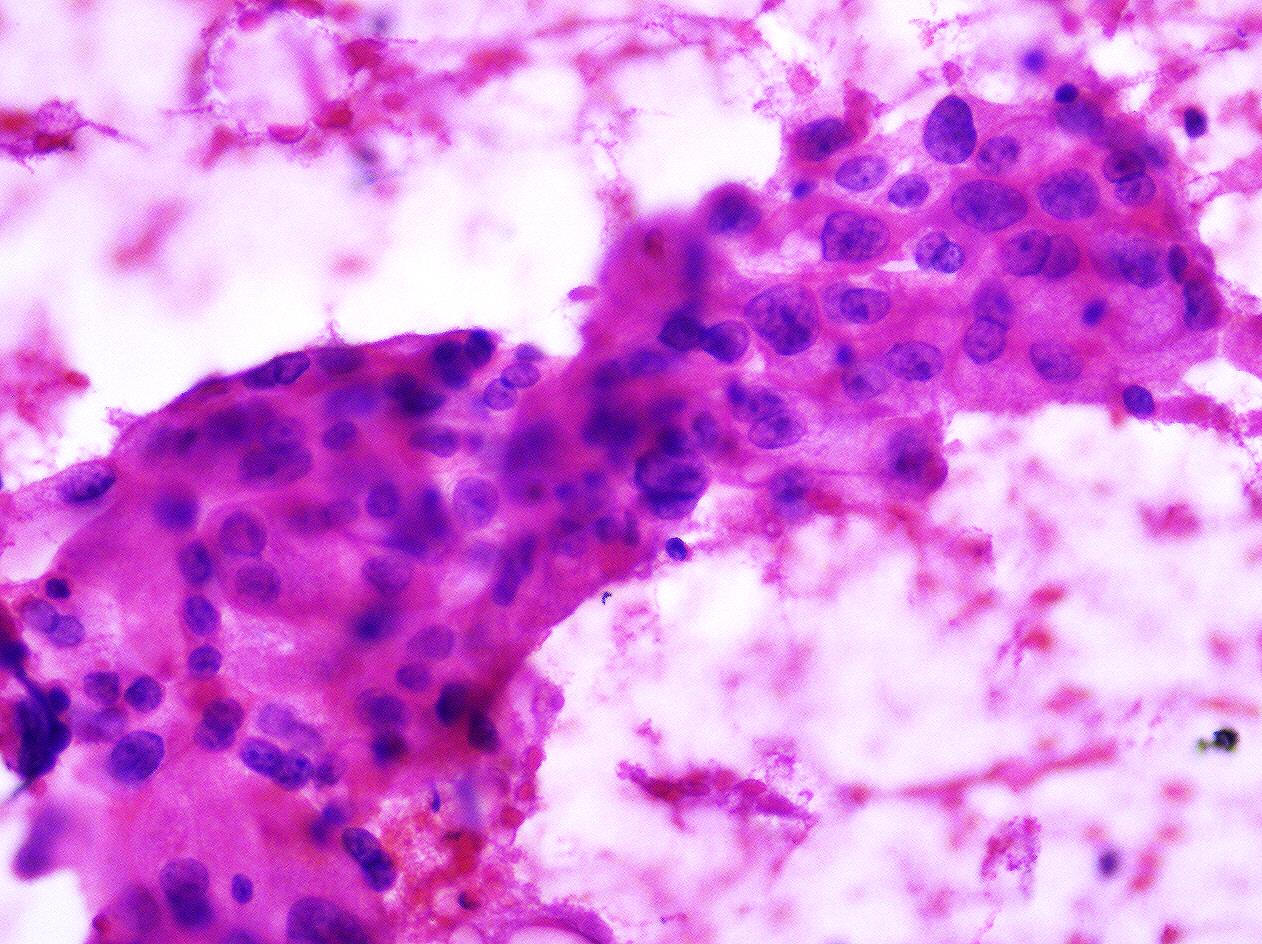 Intraocular sampling
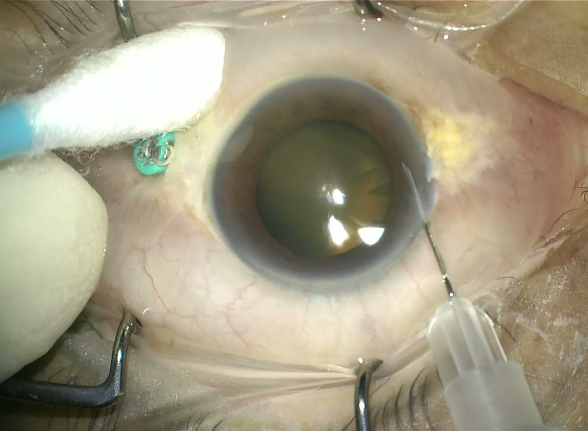 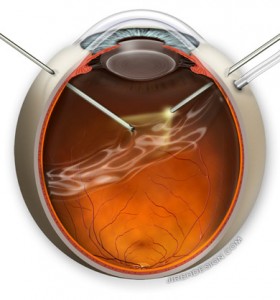 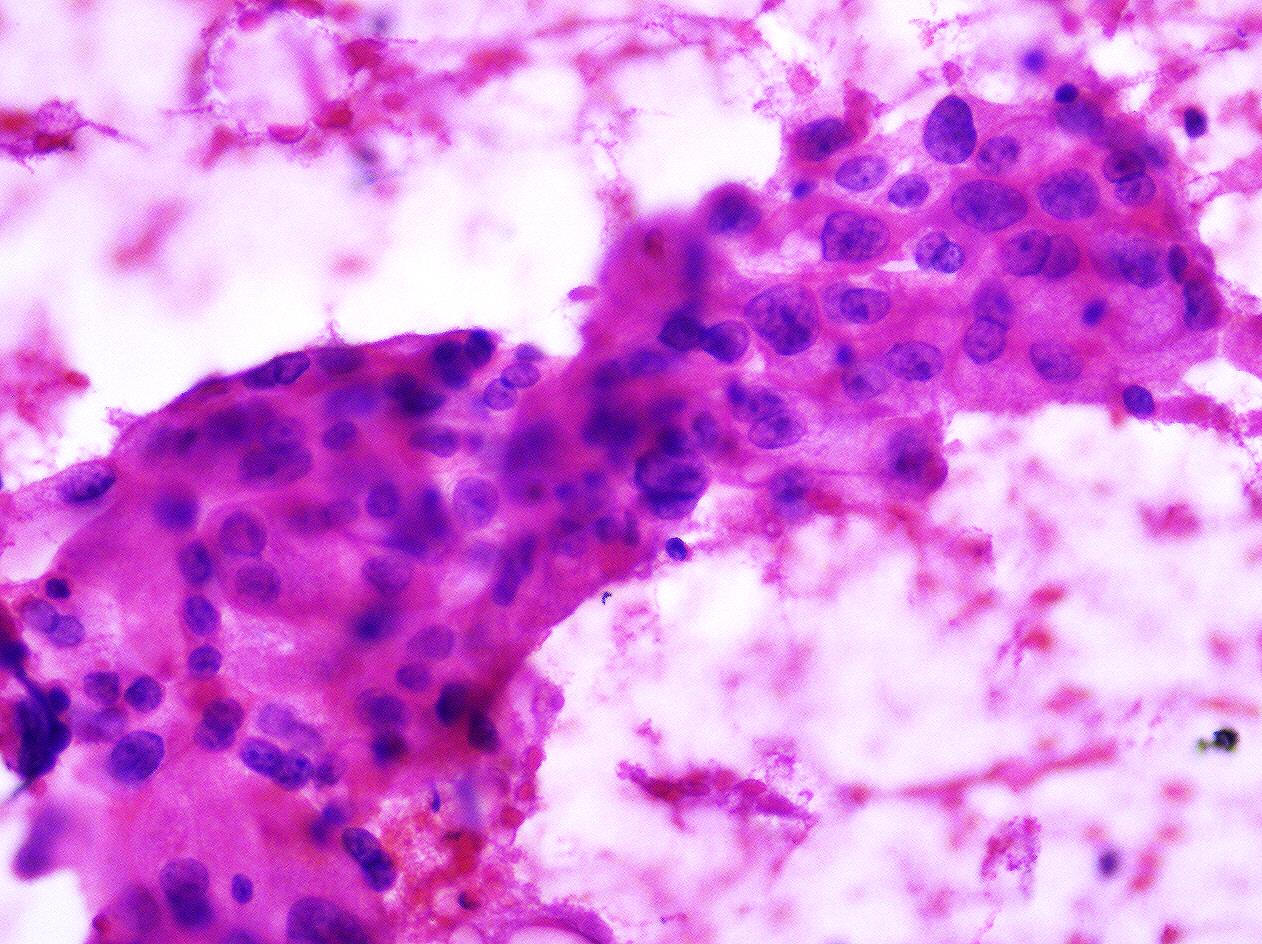 2 more common scenario
Masquerade síndrome (vitreous sampling)
Inflamatory infectious conditions
Lymphoma
Other entities

Intraocular tumor 
Direct sampling
Aqueous tap
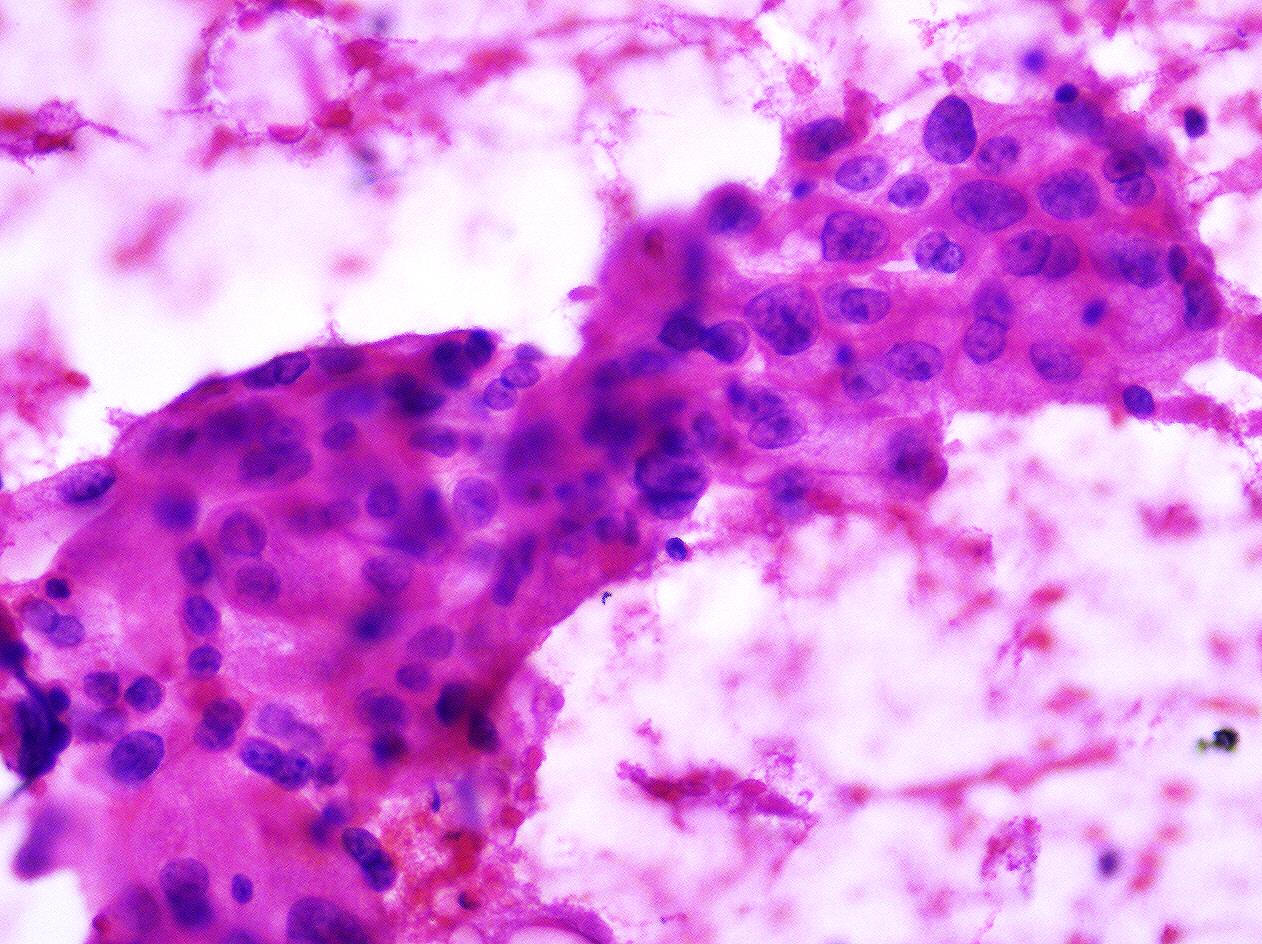 Masquerade syndrome
Necrotizing retinitis
CMV
HSV
Toxoplasma
Endophtalmitis

Lymphoma
DLBCL CNS type (PIOL)

Others: Uveitis, amiloidosis
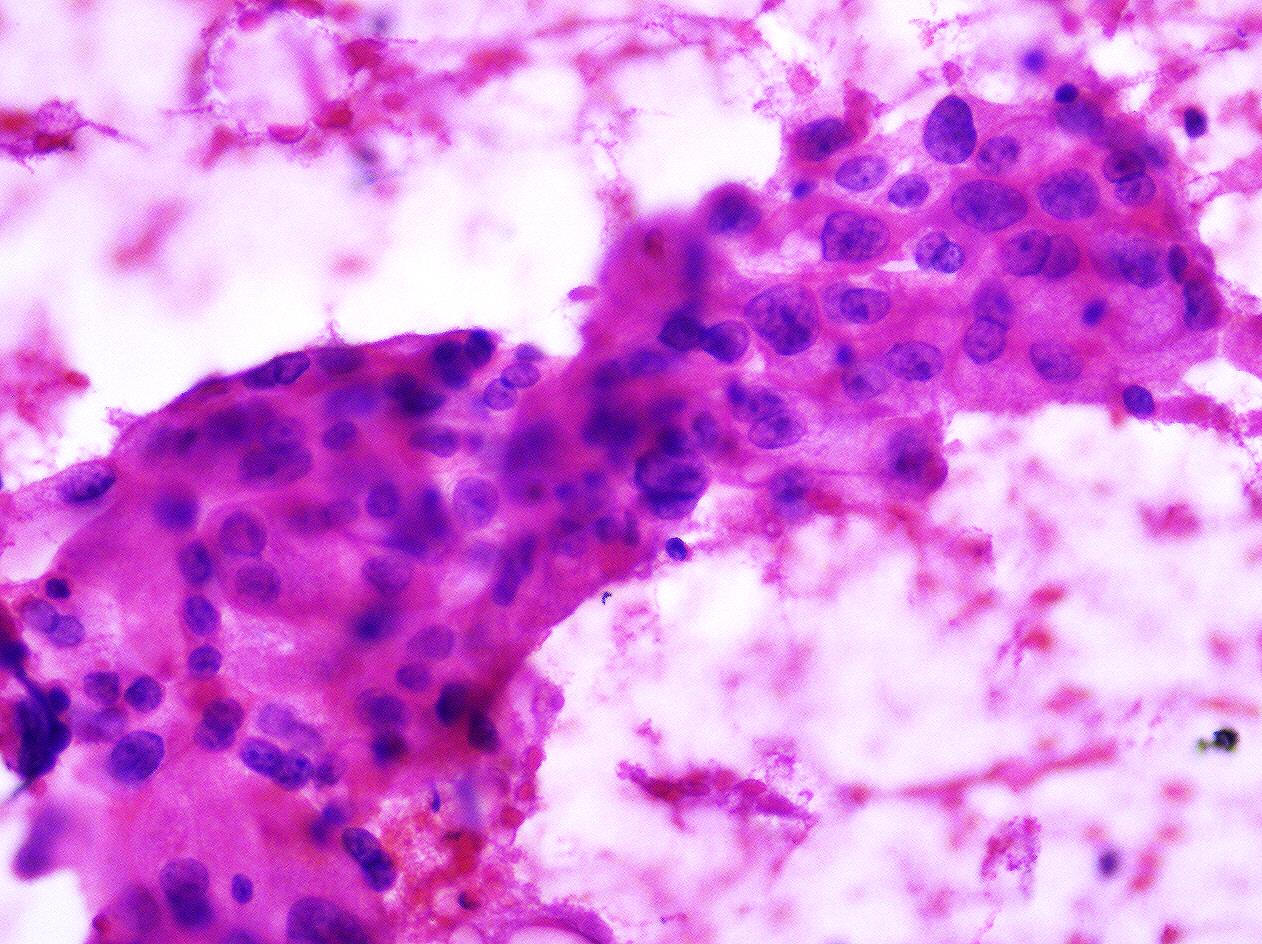 Masquerade syndrome
3 samples
Undiluted vitreous
Diluted vitreous
Cassette
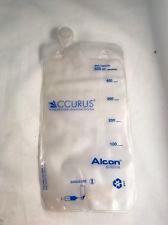 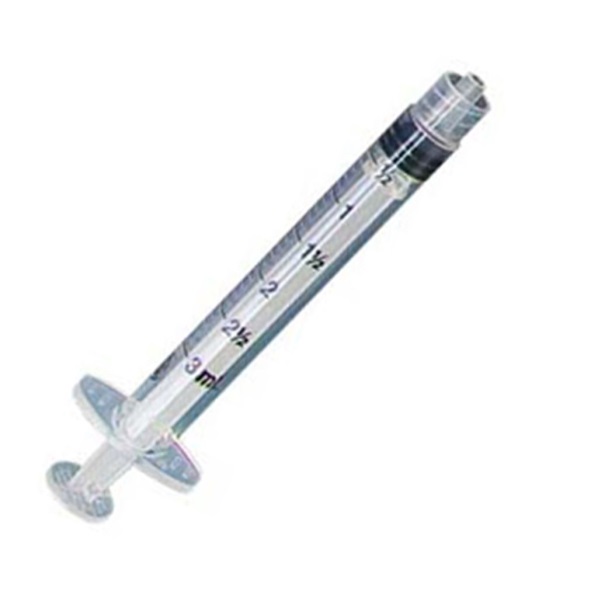 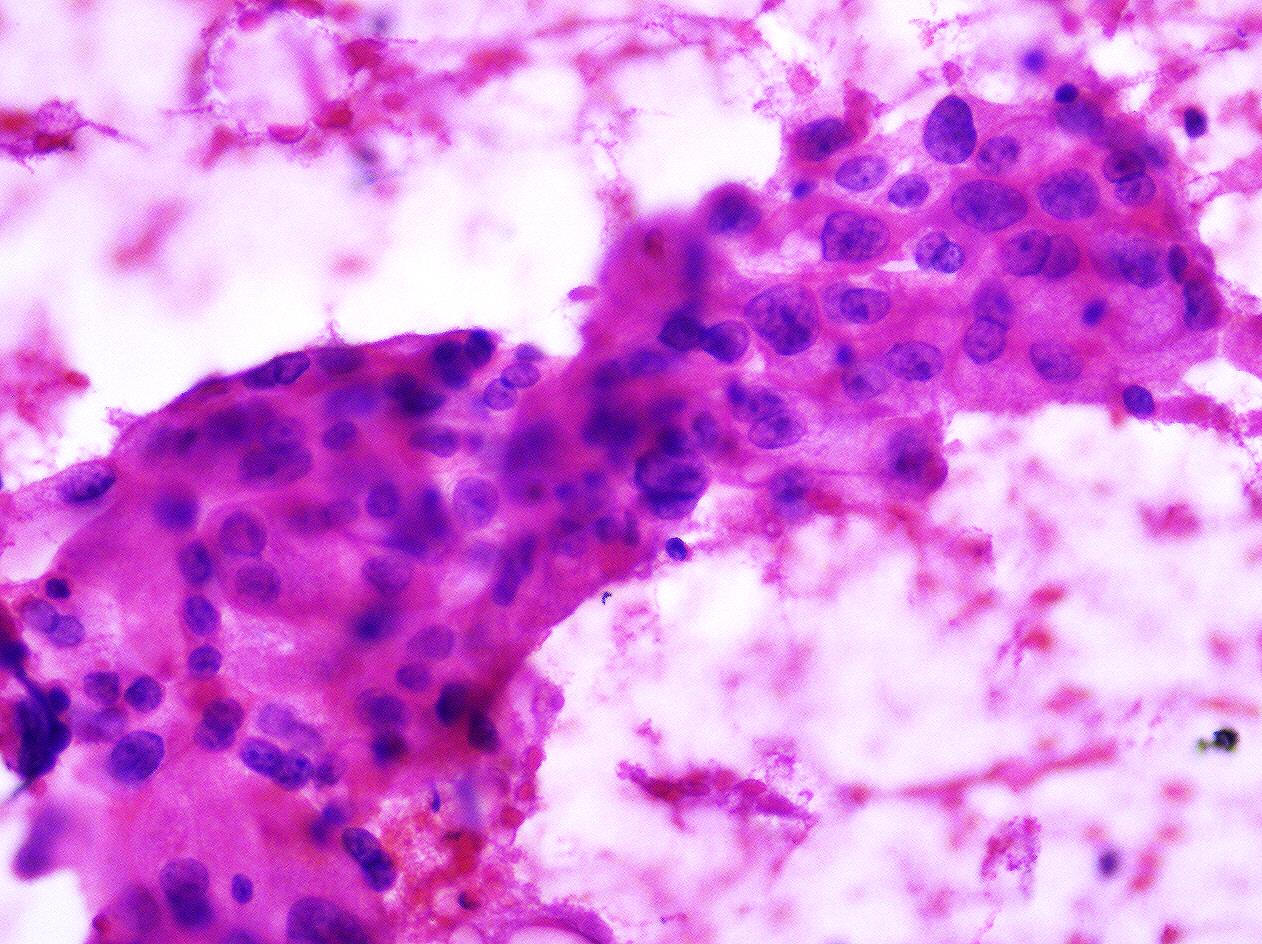 Processing
Create a direct smear with 2 drops (undiluted)
Stain with PAP ultra fast to diferentiate:
Inflamatory cells
Large atypical cells
Other material
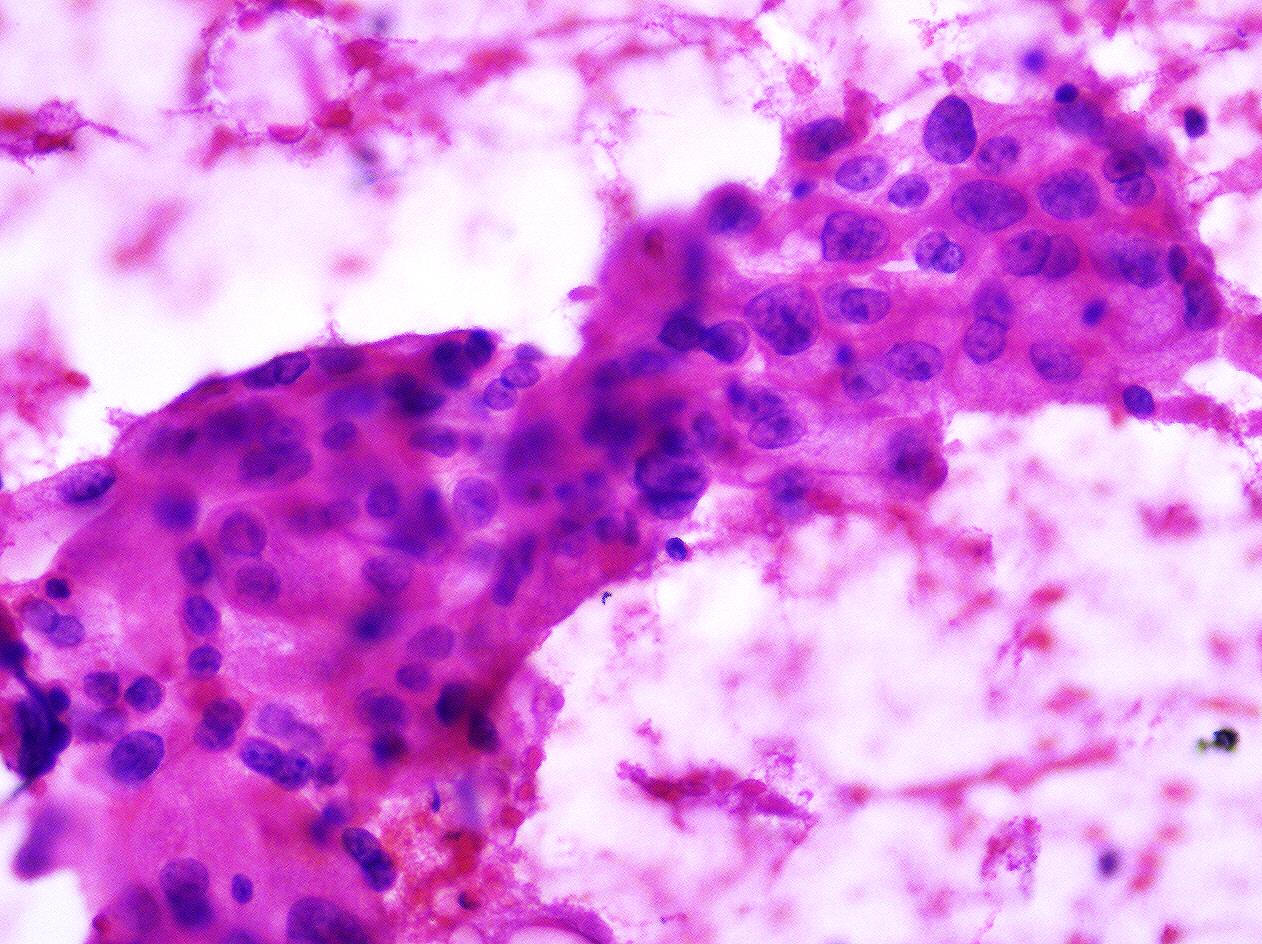 Triage with inflammation
Neutrofils and necrotic debri
PCR and cultures with the diluted and undiluted sample
Cytospins from the cassette
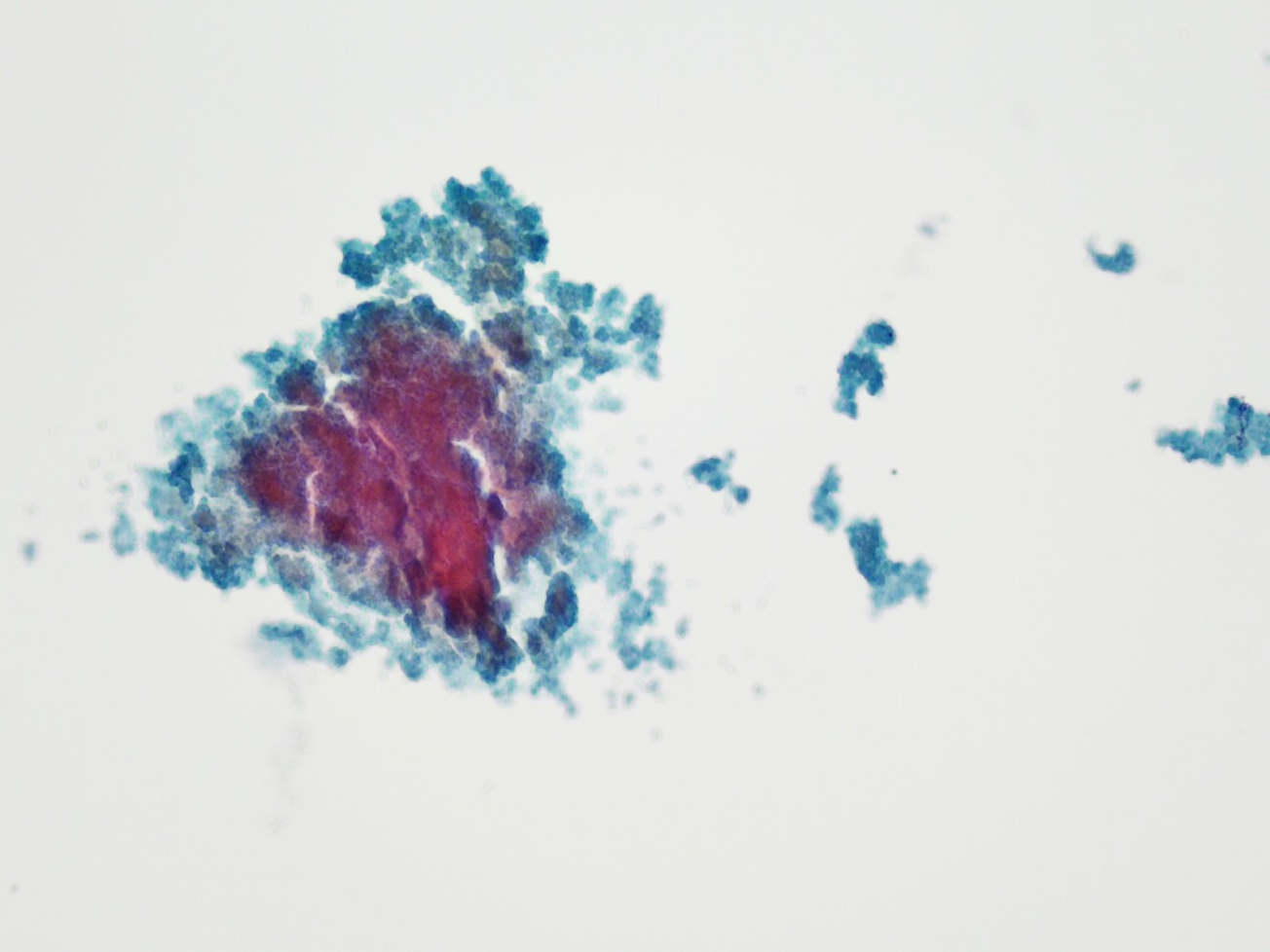 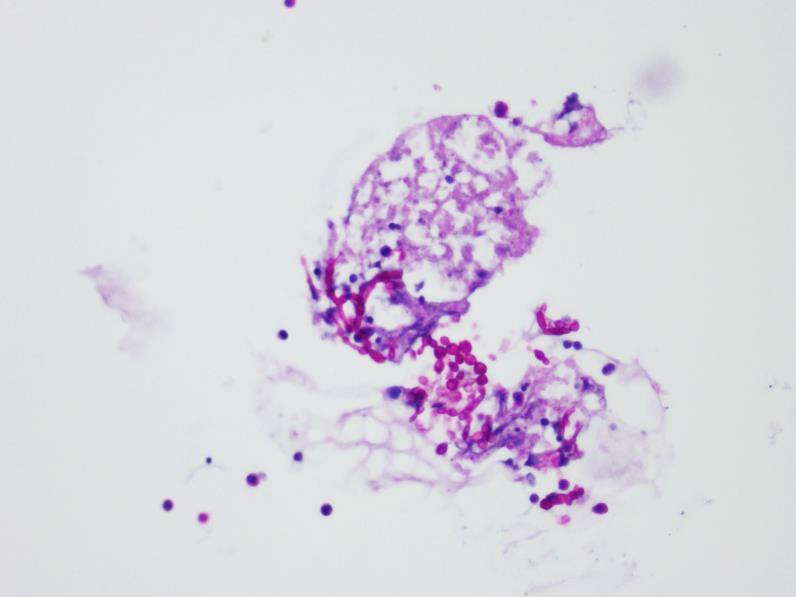 Chronic endophthalmitis due to candida after cataract surgery.
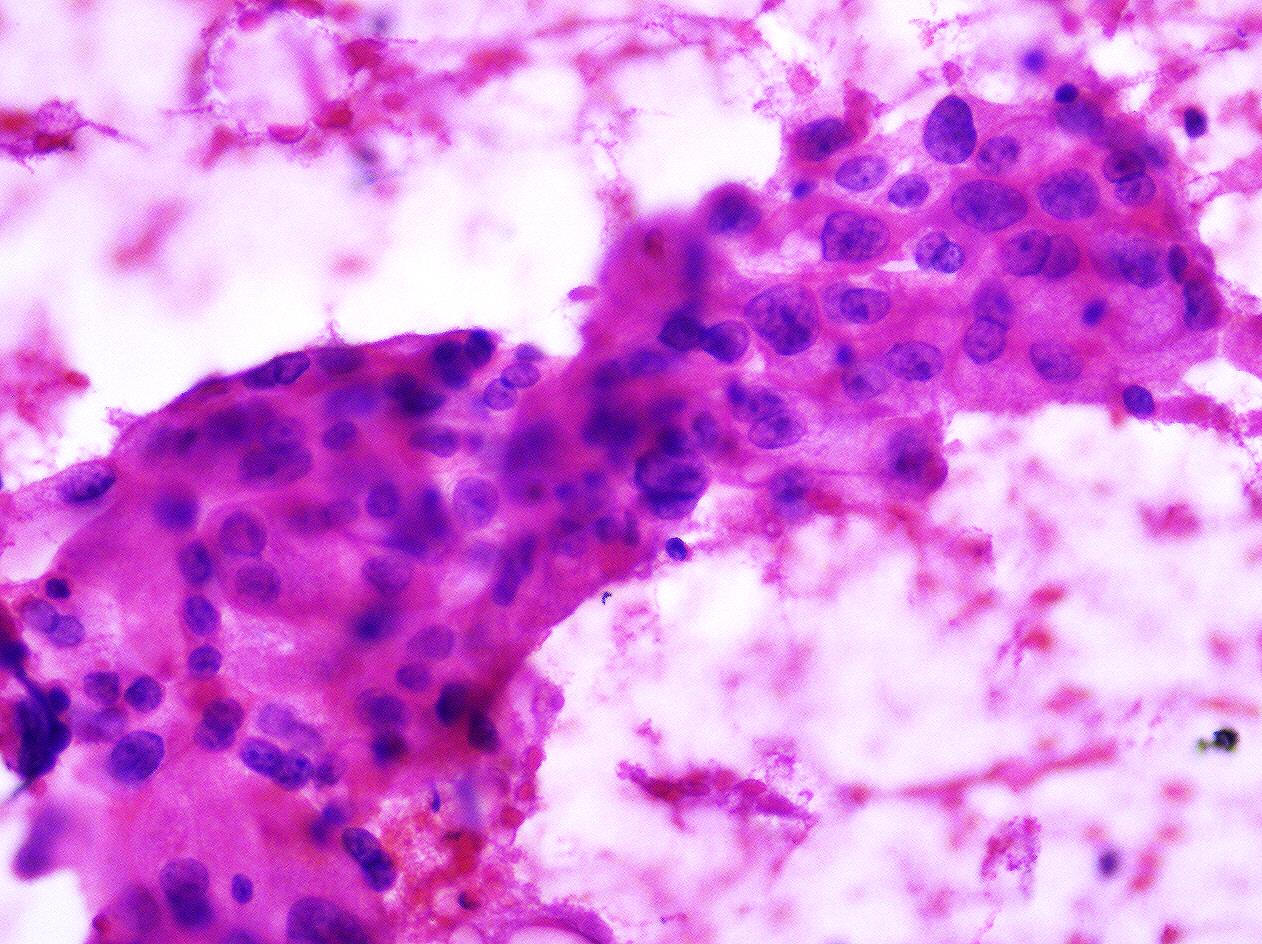 Triage with inflammation
Histiocytes
PCR and cultures with the diluted and undiluted sample
Cytospin of cytocentrifugate of cassette
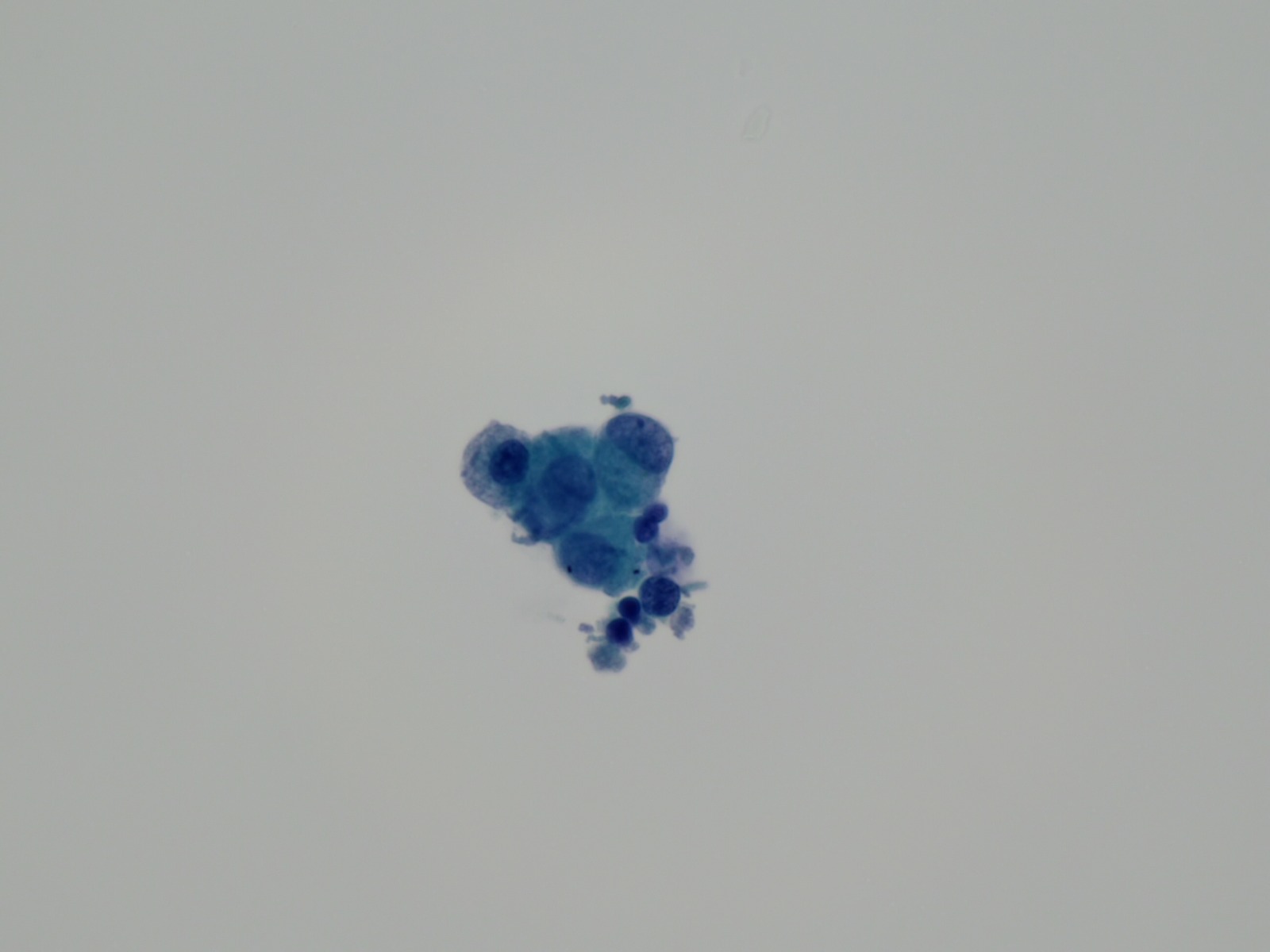 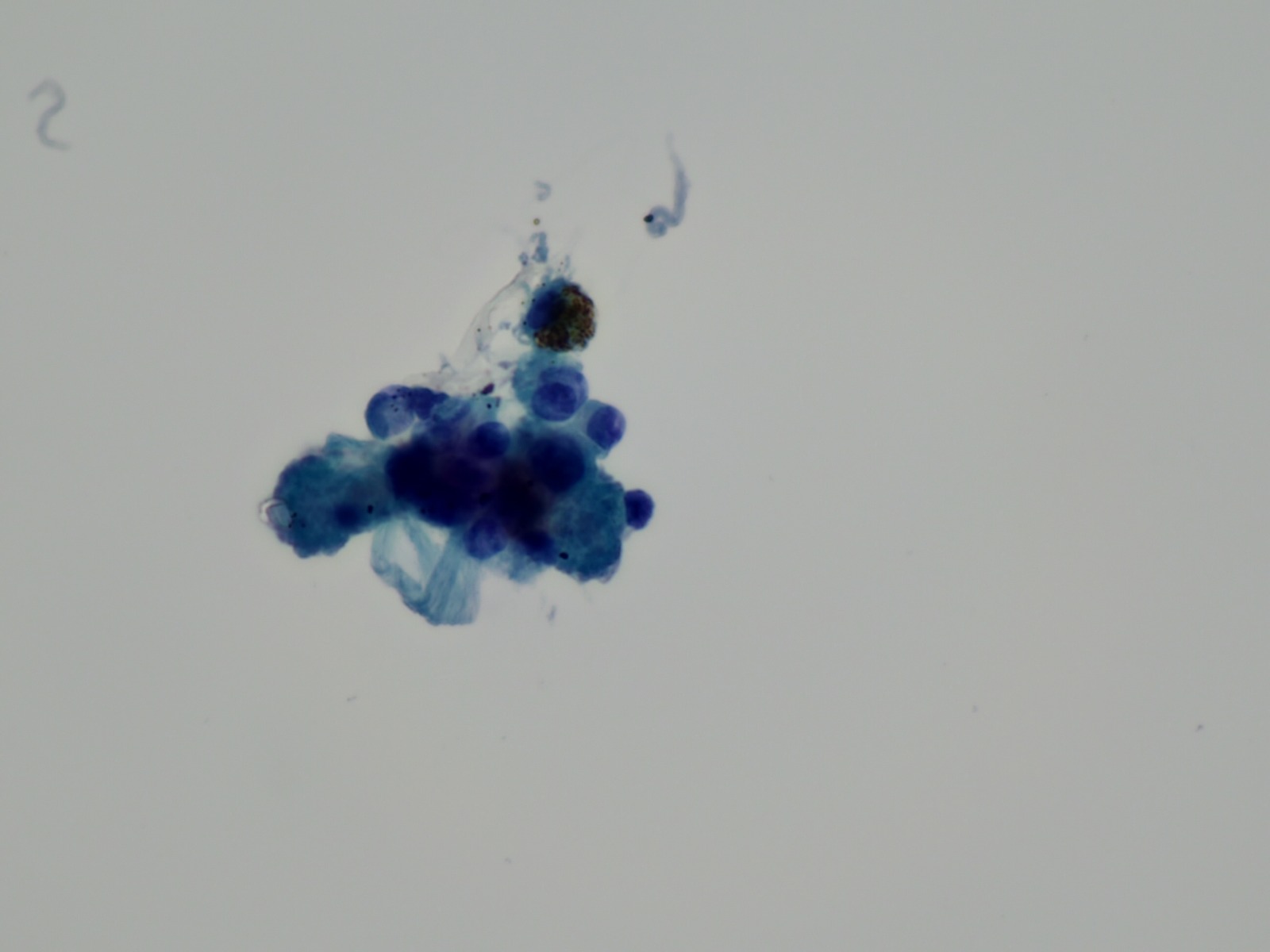 Sarcoidosis. (QT negative and Ct-scan consistant.)
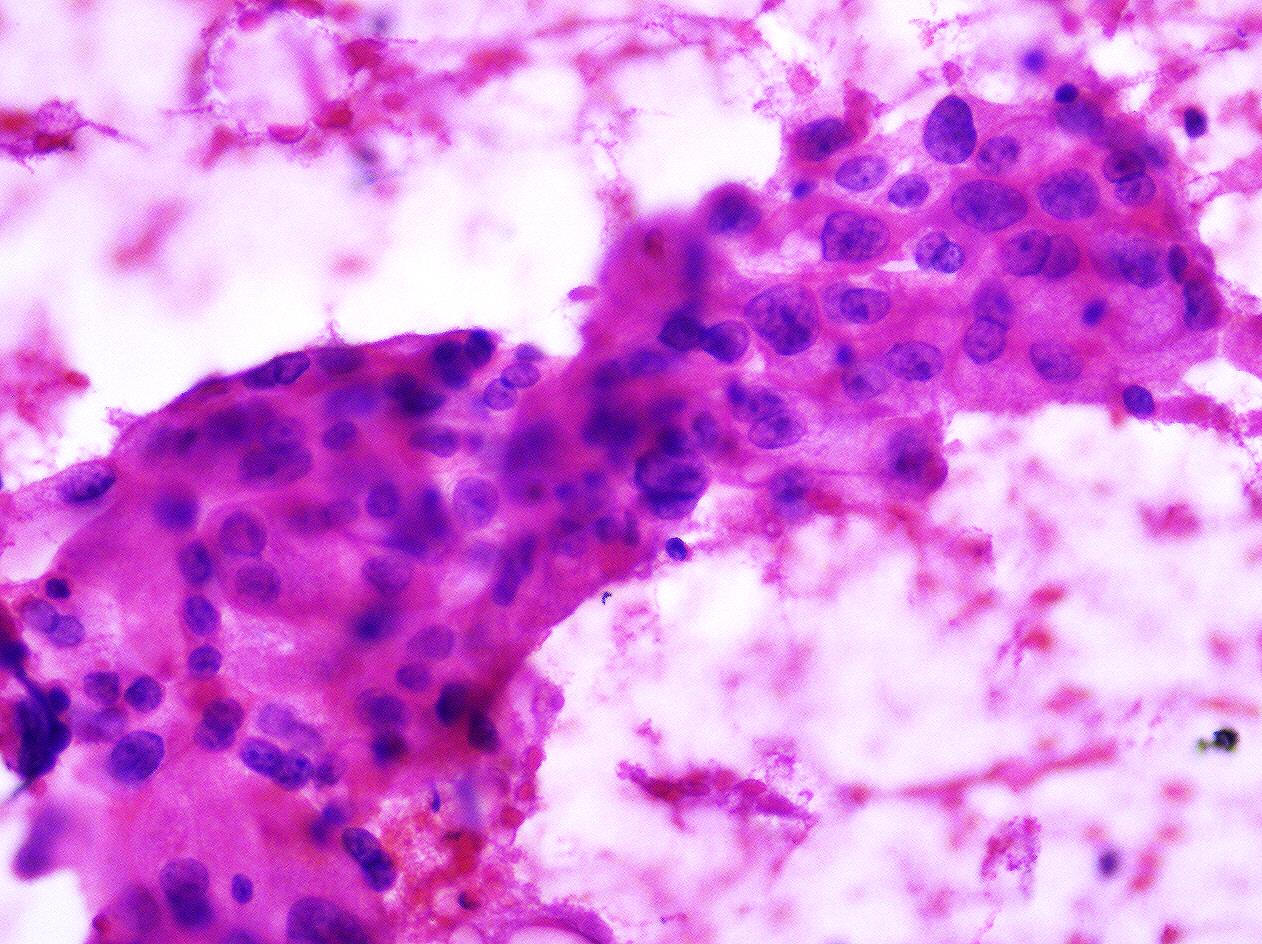 Processing
Create a direct smear with 2 drops (undiluted)
Stain with PAP ultra fast to diferentiate:
Inflamatory cells
Large atypical cells
Other material
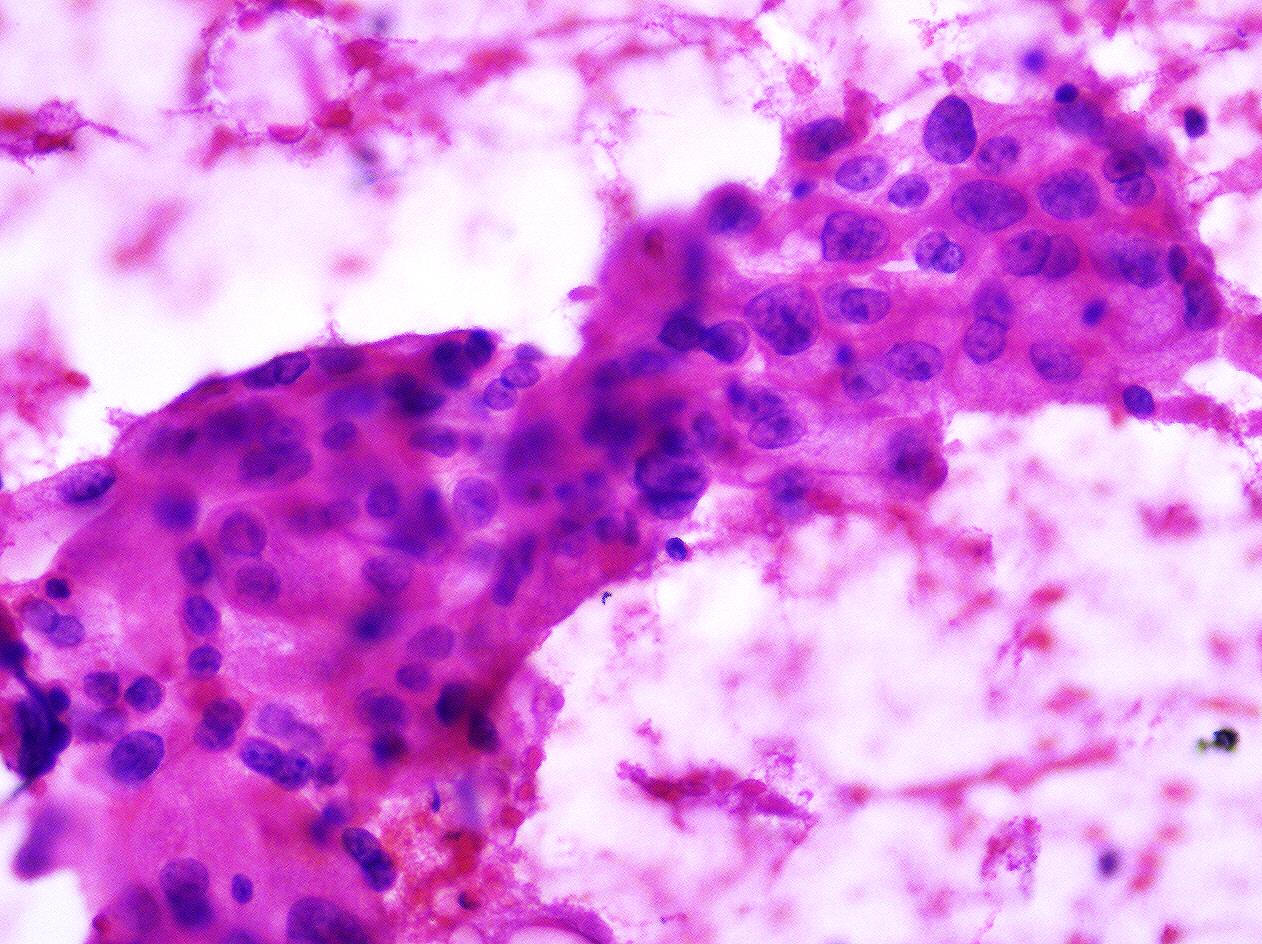 Triage with discohesive malignant cells
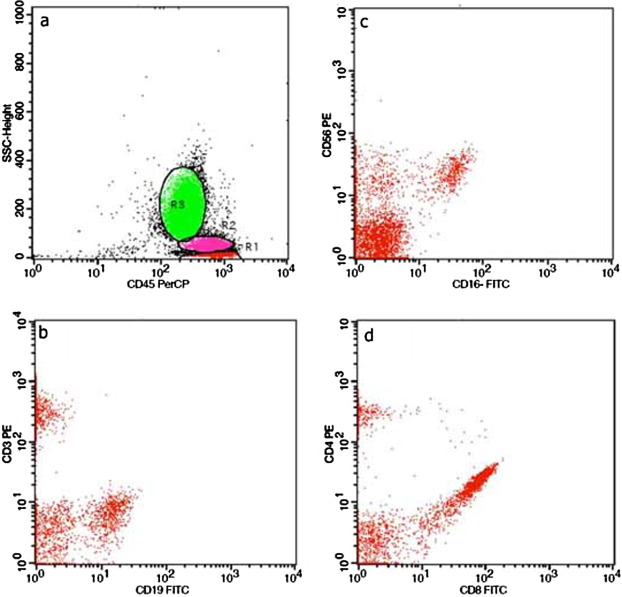 Flow cytometry (undiluted)
ICC (diluted vitreous/cassette)
CD3/CD20.
panCK.
HMB-45/PAX8.
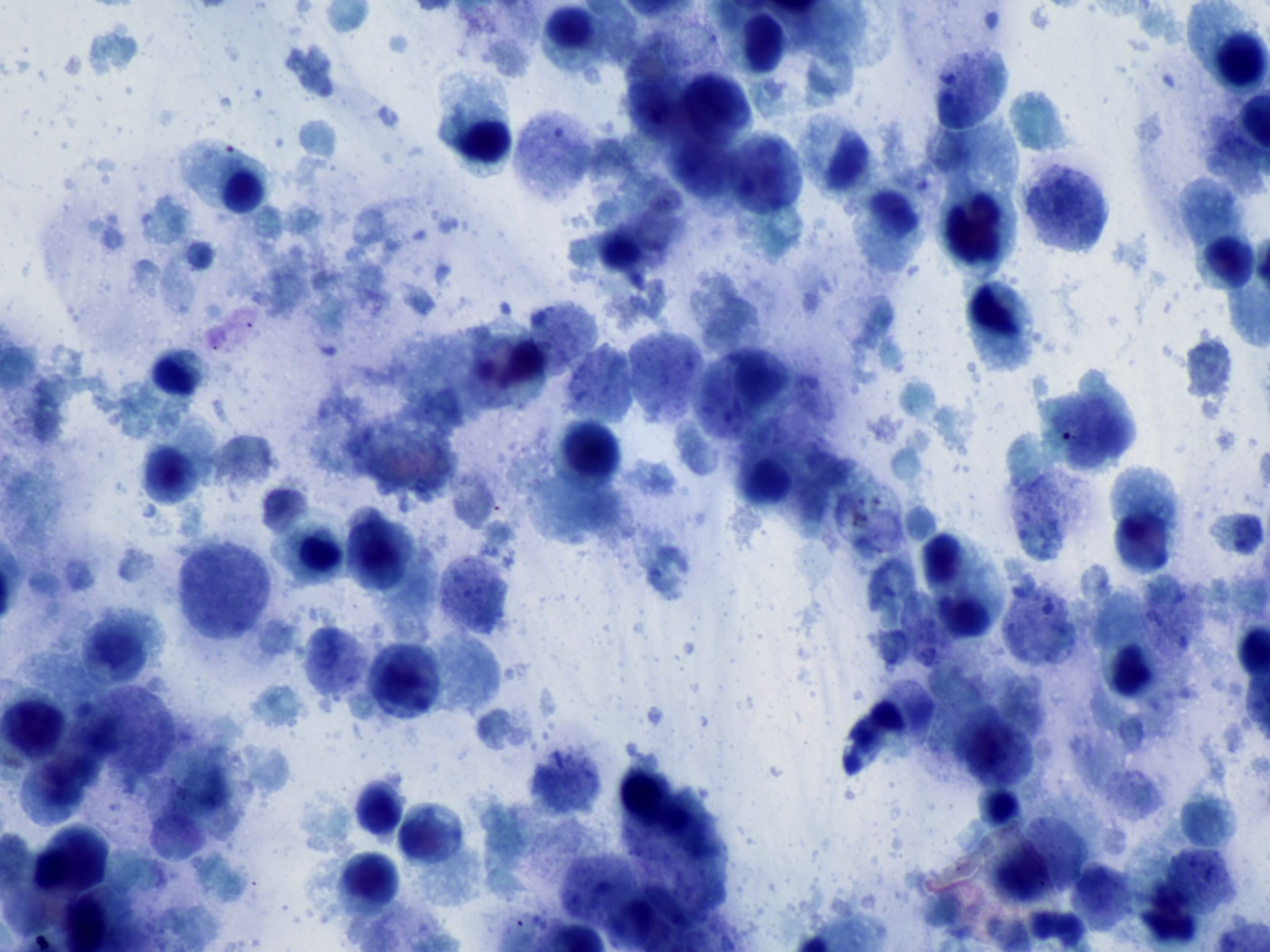 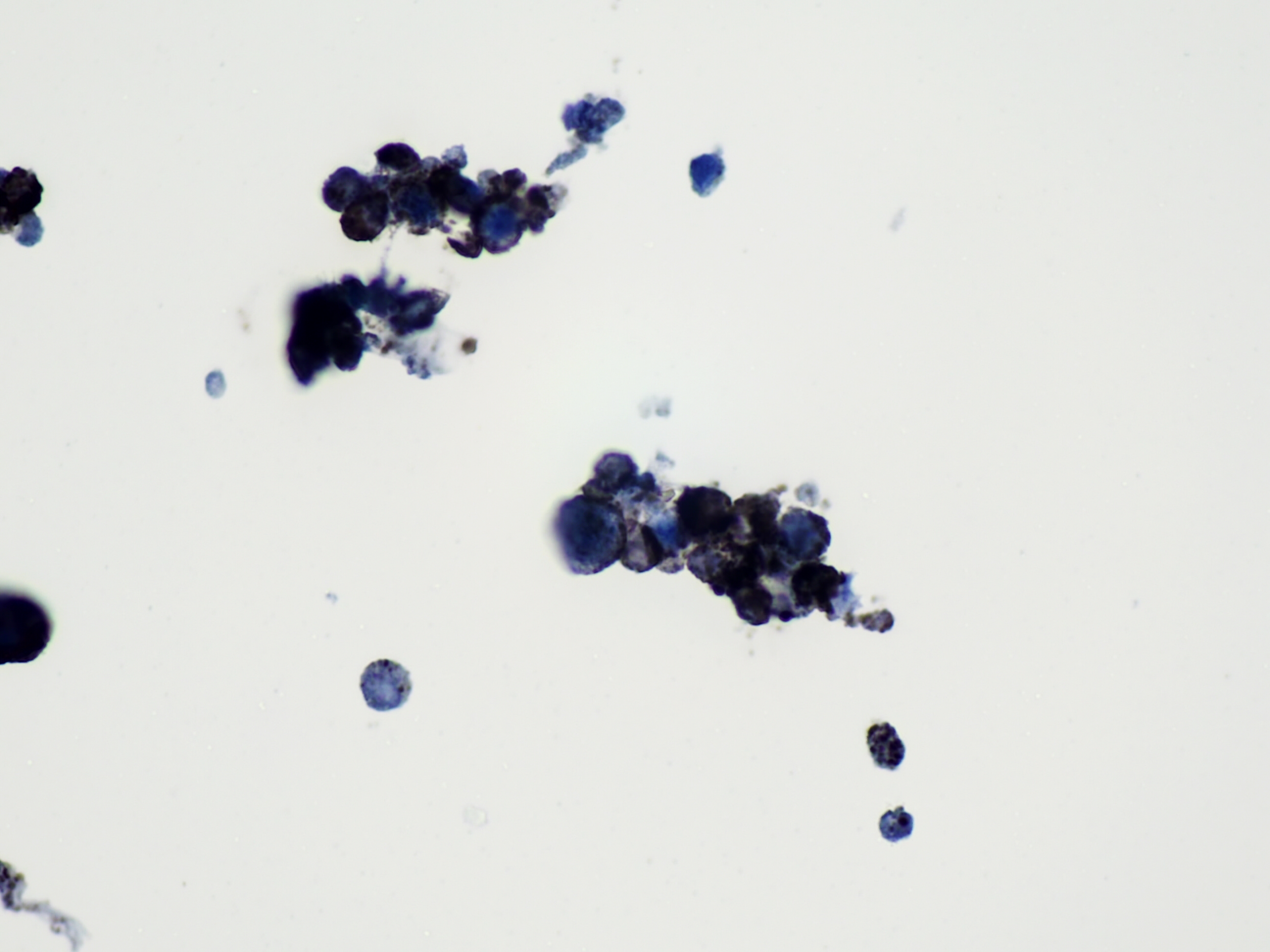 Vitrectomia
CD20
Ancilliary techniques
ICC versus FC
Immunocytochemistry
Flow cytometry
Large amount of cells
One Ab per slide.
Morphology
Posible: Can detect other non-lymphoid malignancyies

Handling
Refrigerated in fresh or fixed with 70% alcohol.
Low amount of cells
Multiple Ab simultaneously
Morphology
Not posible: Can result in false negatives (carcinoma , HL and other low-grade lymphomas)
Handling
Refrigerated and using culture media.
PCR
IGH gene clone rearrangement and  BCL-2 t(14,18) rearrangement
Multiplex technique.
Good overall specificity ( 1/86 uveitis positive)
Variable sensitivity
Amount of cells
Technique single/multiplexes/nested
Lobo, A et al. Protocol for the use of polymerase chain reaction in the detection of intraocular large B-cell lymphoma in ocular samples. J Mol Diagn. 2007.
Wang, Y  et al. Molecular biomarkers for the diagnosis of primary vitreoretinal lymphoma. Int J Mol Sci. 2011
Biochemical analysis (ELISA)
IL-10 is a growth and differentiation factor of B lymphocytes 
IL-6 and IL-12 elevated in inflammatory processes
A ratio IL-10:IL-6  >1 showed a 74-89% sensitivity and 75-93% specificity for lymphoma diagnosis.
Buggage, R.R et al. Using interleukin 10 to interleukin 6 ratio to distinguish primary intraocular lymphoma and uveitis. Invest Ophthalmol Vis Sci. 1999
Cassoux, N et al. IL-10 measurement in aqueous humor for screening patients with suspicion of primary intraocular lymphoma. Invest Ophthalmol Vis Sci. 2007
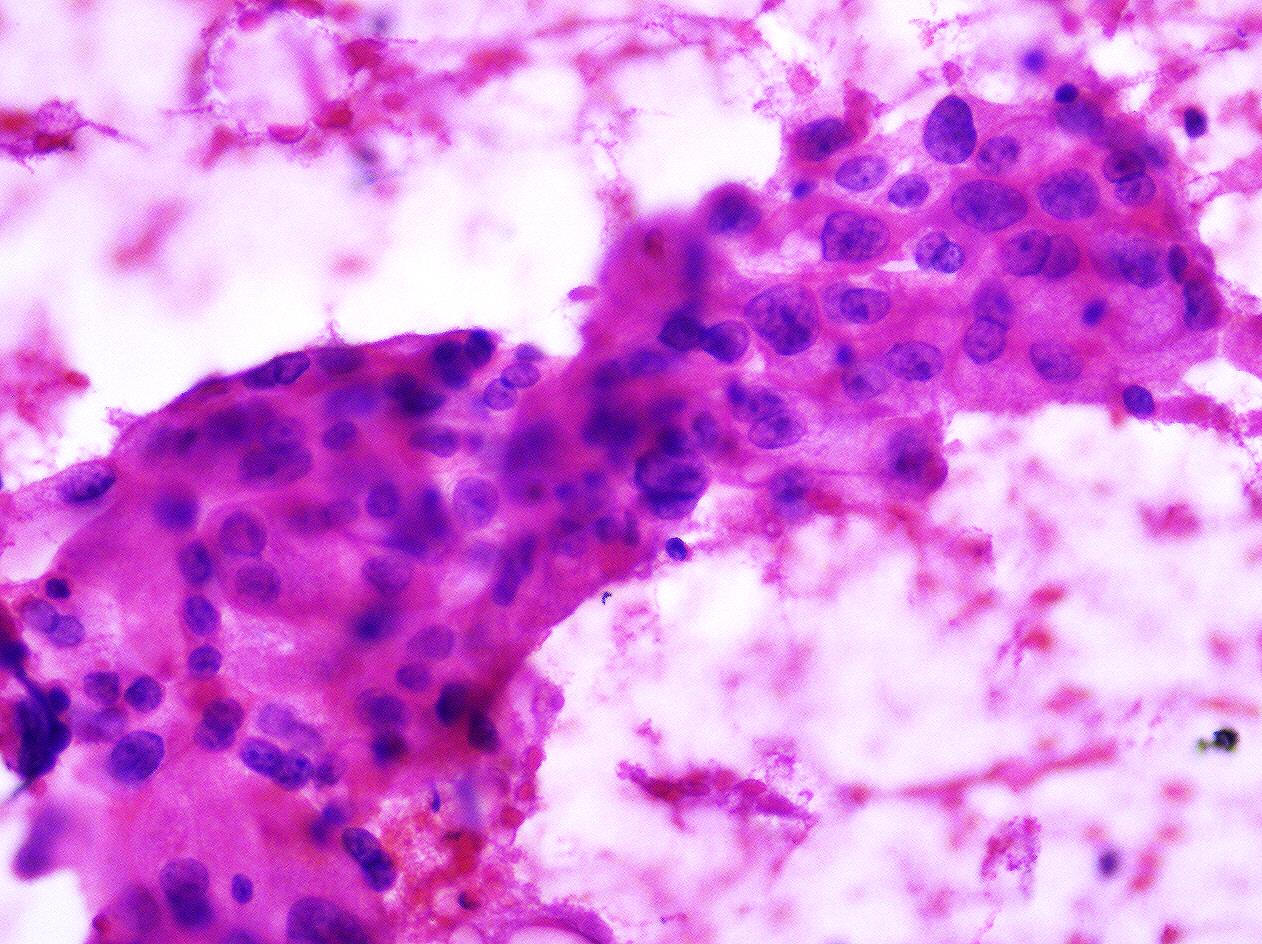 Processing
Create a direct smear with 2 drops (undiluted)
Stain with PAP ultra fast to diferentiate:
Inflamatory cells
Large atypical cells
Other material
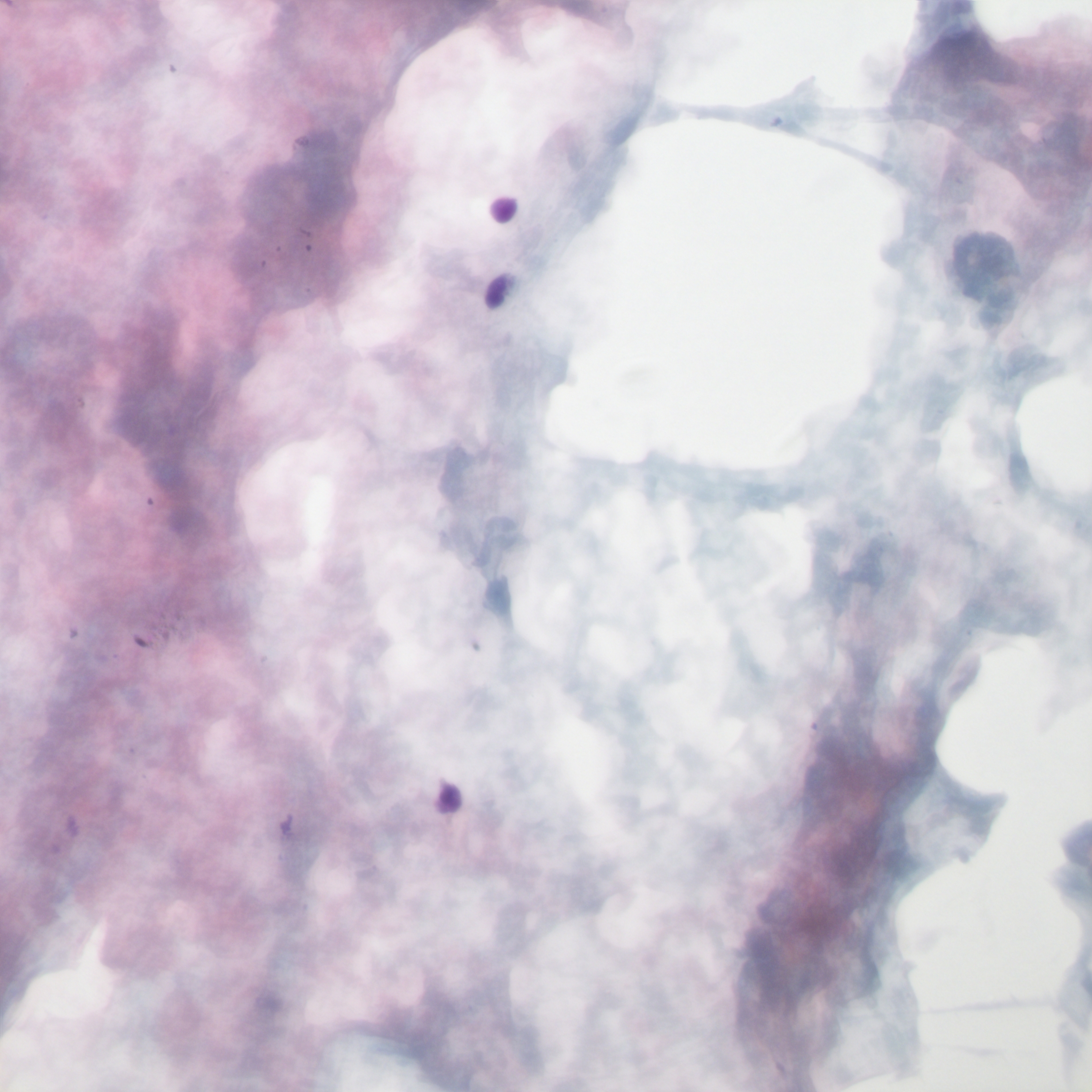 Congo Red
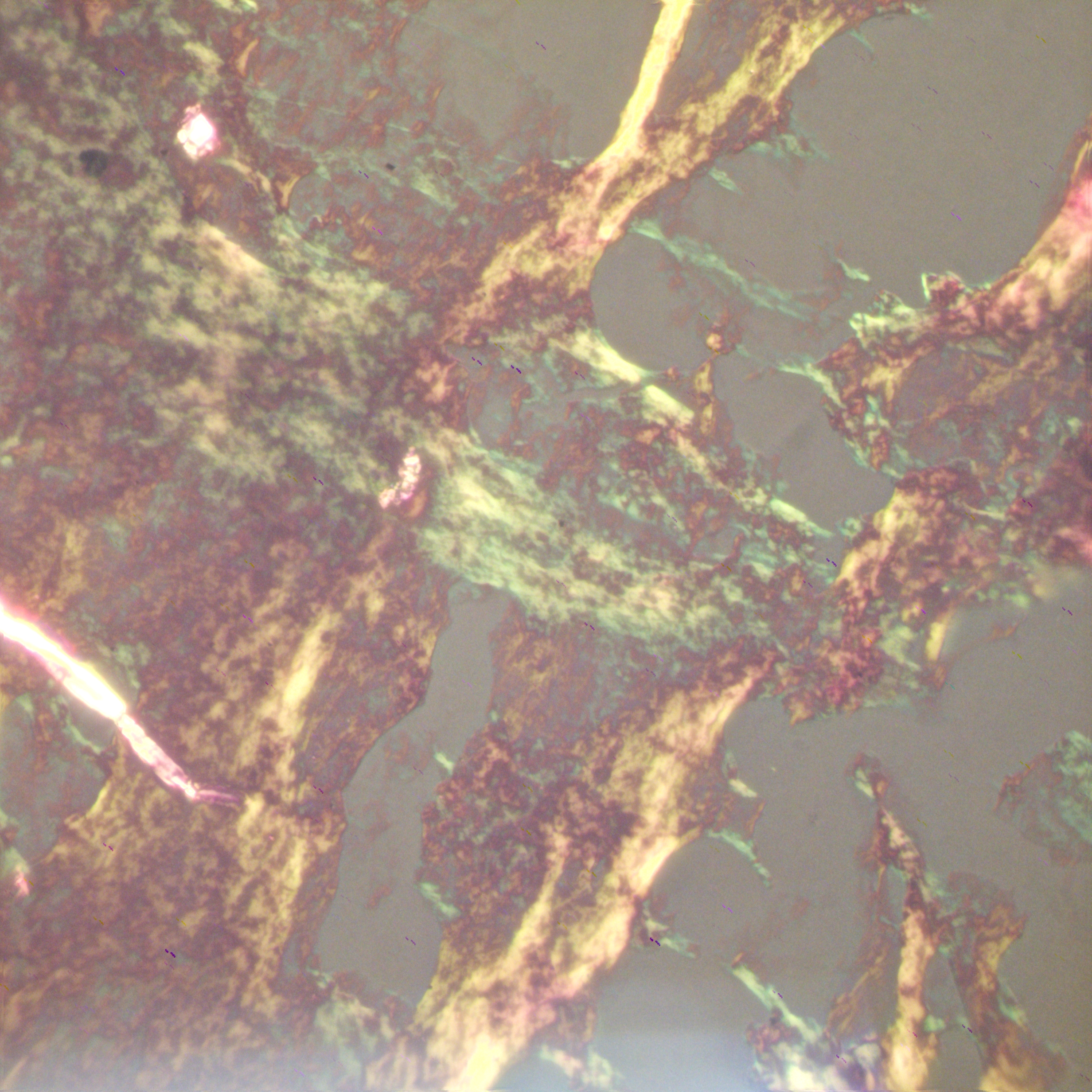 Diagnosis
Vitreal amiloidosis
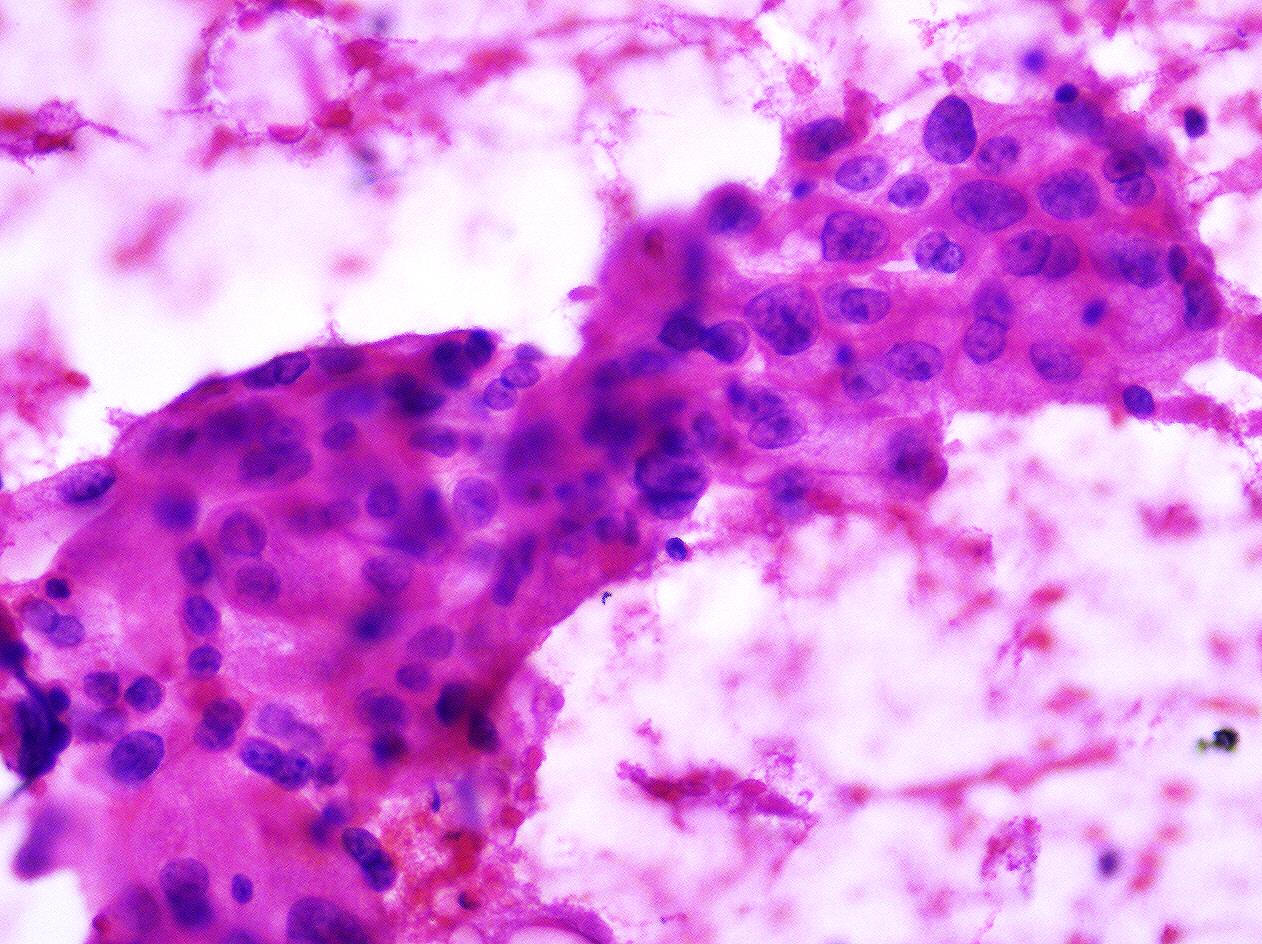 2 more common scenario
Masquerade síndrome
Inflamatory infectious conditions
Lymphoma
Other entities

Intraocular tumor 
Direct sampling
Aqueous tap
CASE 1
55-year-old.
Ciliary body mass, pigmented.
US: low internal reflectivity.
Melanocytoma vs Uveal Melanoma
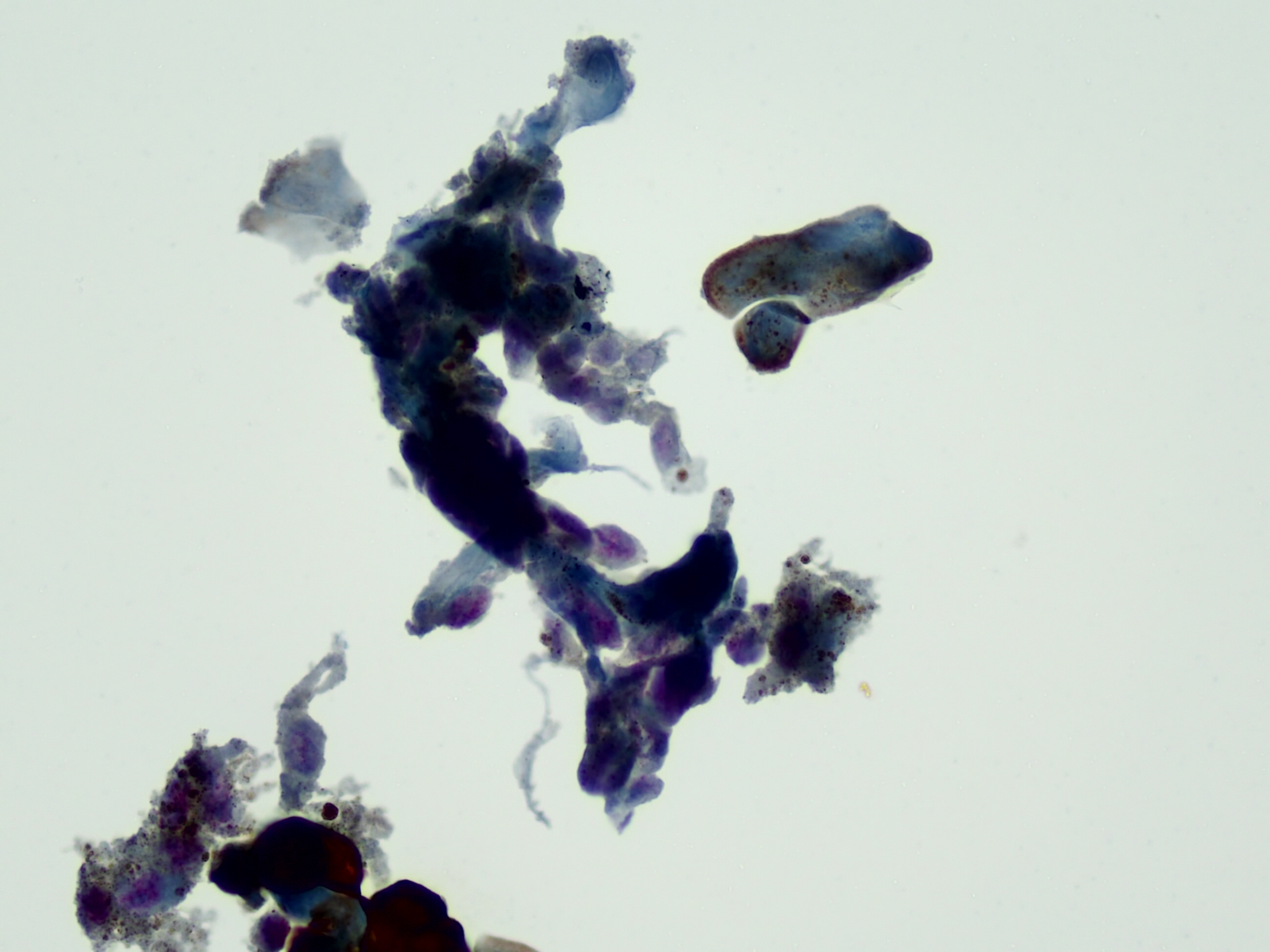 SOX10 + uveal melanoma cells
CASE 2
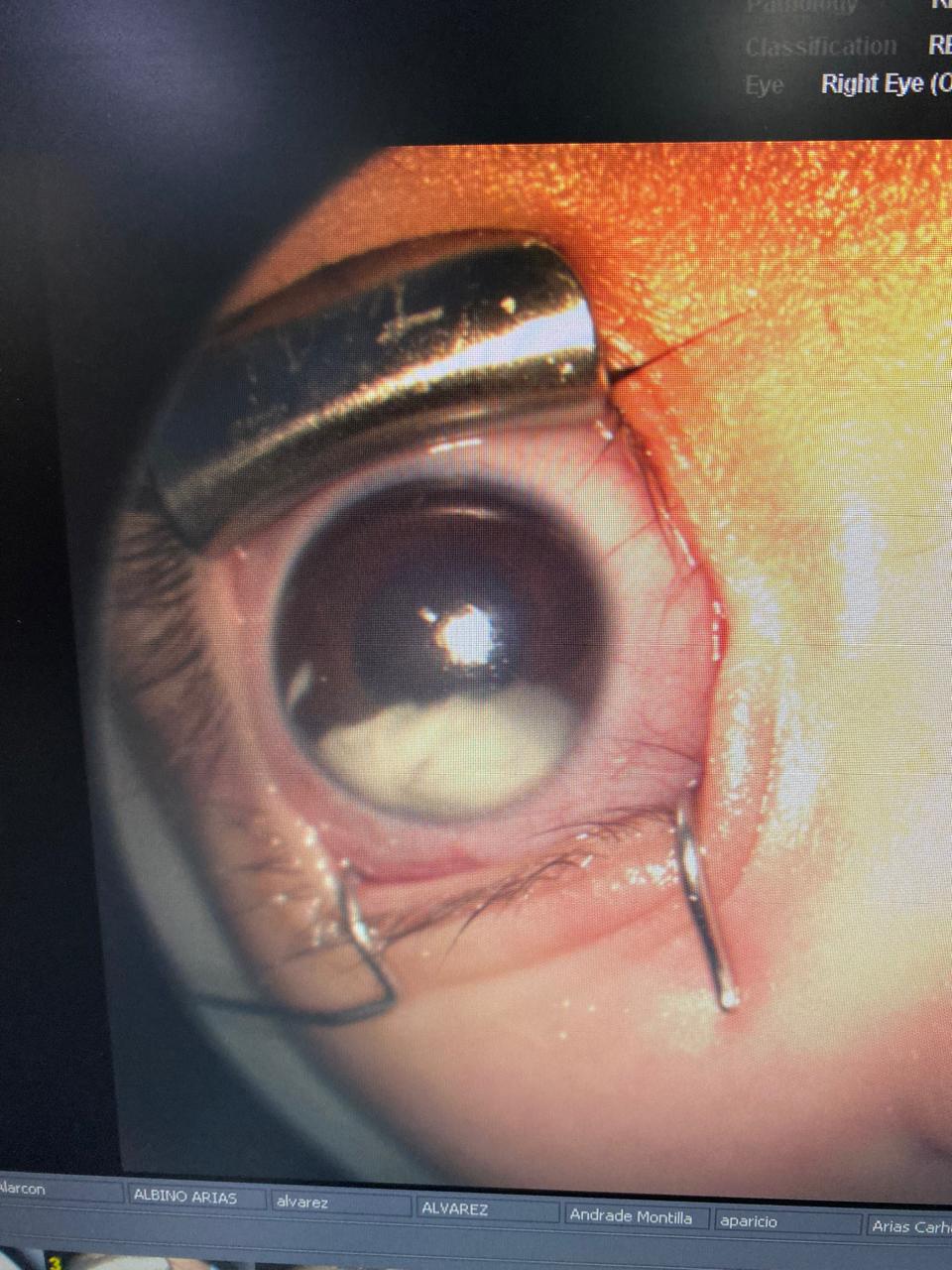 5-year-old male.
Hypopion
No other medical history
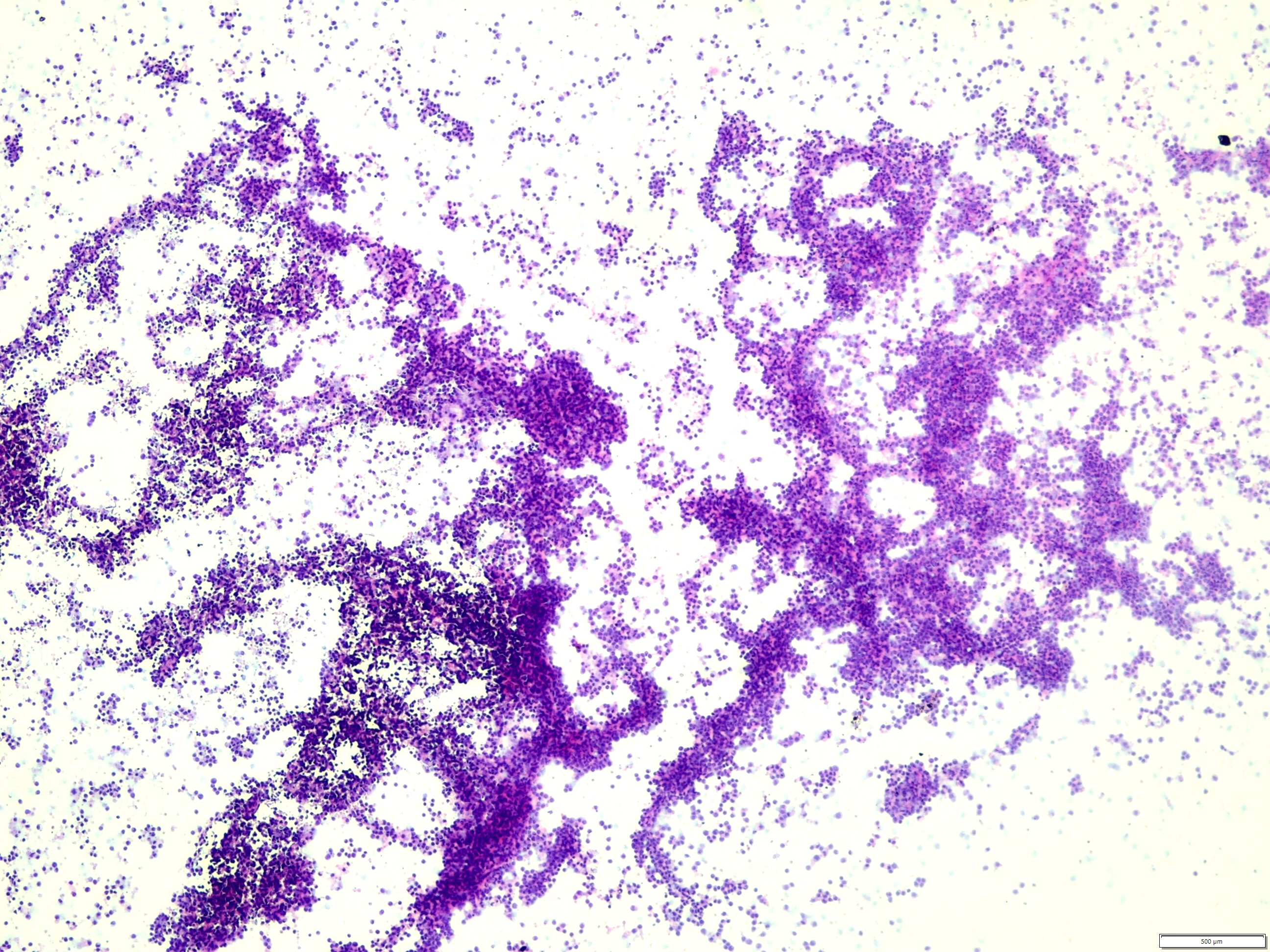 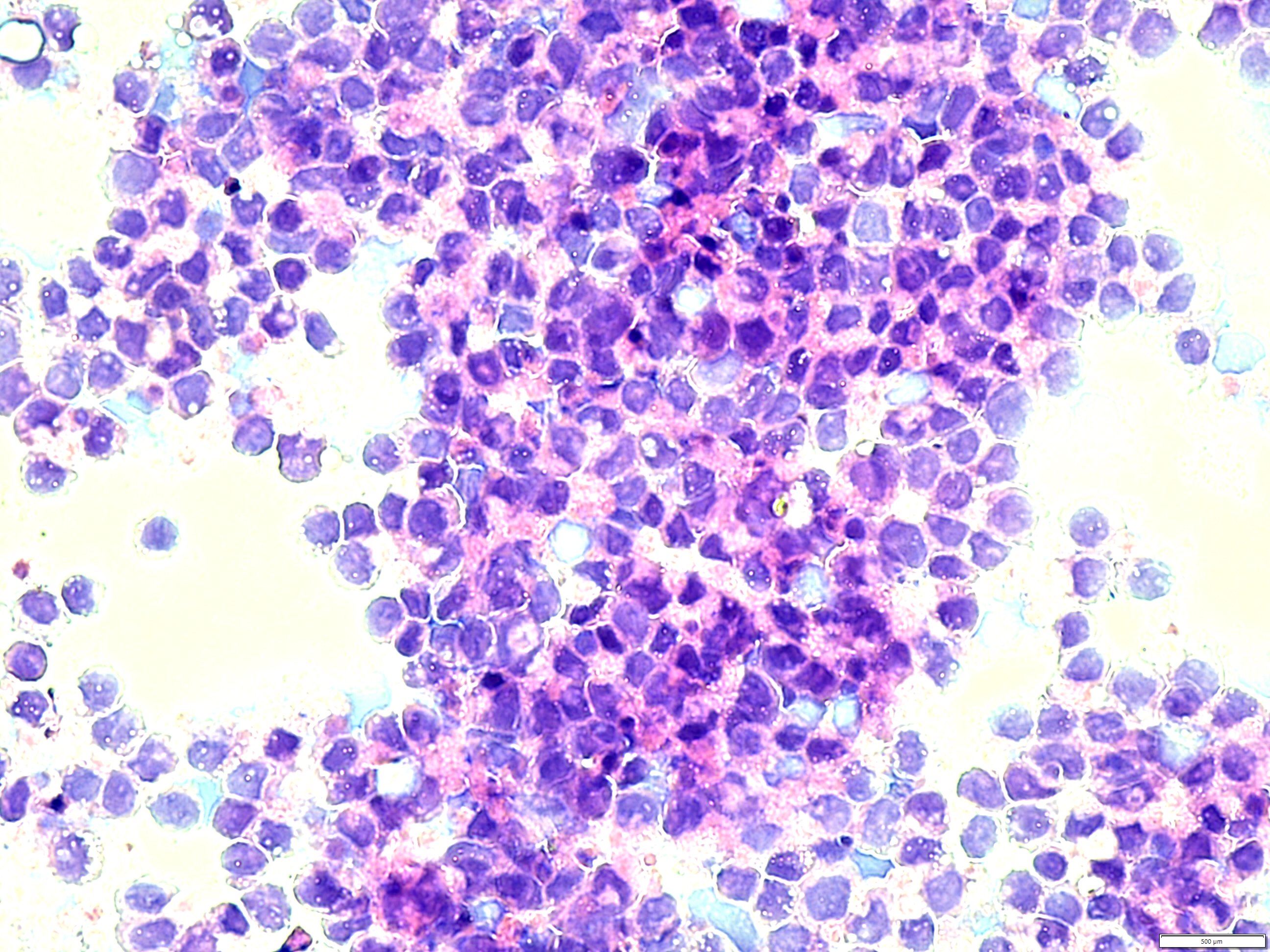 Skin lesions
Biopsied and sent for Flow cytometry
Monocytic leukemia.
CASE 3
5 months-old female
Whitish lesion in inferomedial cuadrant.
Cloudy vitreous, with seeding?
US: high internal reflectivity.
Vitreous tap.
Diagnosis
Retinoblastoma
Taking home messages
Masquerade syndrome is a common clinical scenario.
Differential diagnosis is broad.
Sample is limited:
Triage using undiluted vitreous helps to prioritize studies.
Multidiciplinary collaboration is needed.
Obrigado!
Zoroquiain@gmail.com